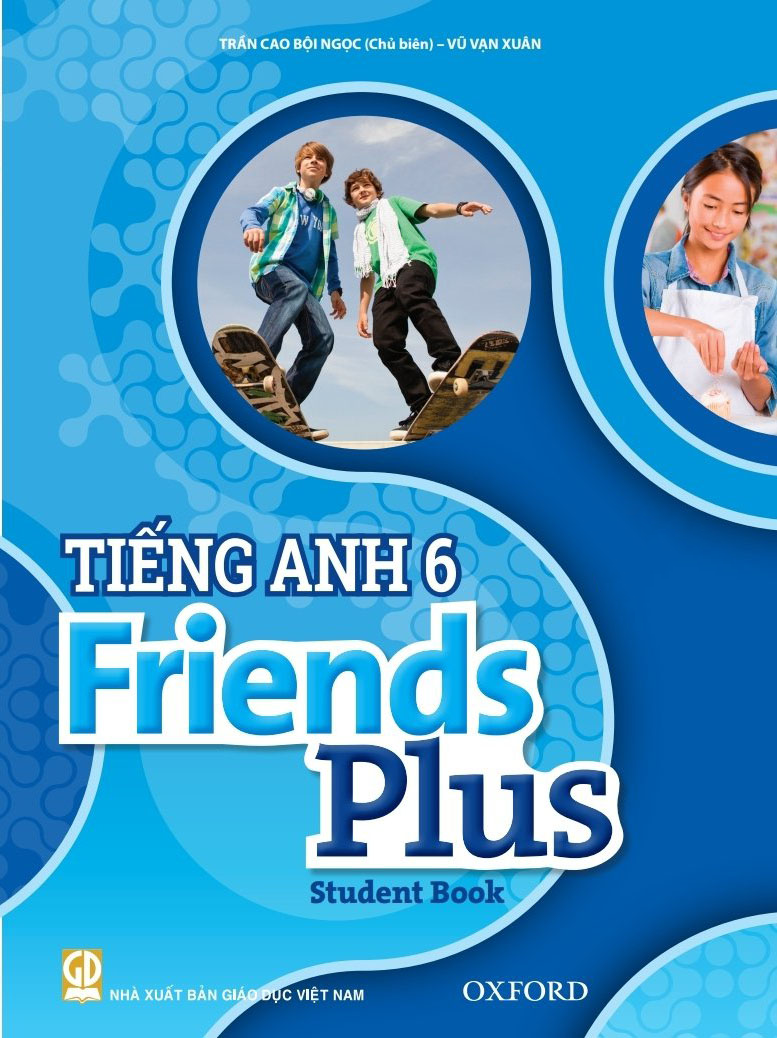 Bài giảng điện tử
Unit 5: Food and Health
Lesson 8: CLIL
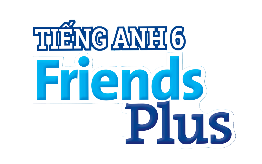 UNIT 5: FOOD AND HEALTH
LESSON 8: SCIENCE - 
FOOD AND NUTRIENTS
STOP THE BUS
Letter “L”
Letter “B”
Letter “D”
Let’s look up these words.
water
mineral
fat
protein
vitamin
disease
carbohydrate
1. New words:
protein (n) : chất đạm
* New words:
carbohydrate (n)
* New words:
fat (n)
* New words:
disease (n)
* New words:
water (n)
* New words:
mineral (n)
* New words:
vitamin (n)
* New words:
nutrient (n)
1/ Complete the text by using the given words:
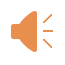 water, minerals, fat (x2), protein, vitamins, diseases, carbohydrates
Minerals
fat
fat
Protein
Water
Carbohydrates
Vitamins
diseases
2/ Read the text again. Are the sentences True or False?
FALSE
TRUE
FALSE
FALSE
TRUE
FALSE
3/ Read the sentences and write the names of the food in the text.
butter
olive oil
milk
beans
chocolate
4/ Look at the picture of the dinner plate. What nutrients are there in the five food groups?
In group 1 there are vitamins, minerals and water.
In group 2 there are carbohydrates.
In group 3 there is protein.
In group 5 there is protein and minerals.
In group 4 there is fat.
5/ Work in pairs. What do you eat every day? Ask and answer questions with your partner to complete the table. Then use the information to draw a dinner plate for your partner. Who eats the healthies food?
What kind of fruit do you 
eat every day?
I eat an apple.
Who eat the healthiest food?
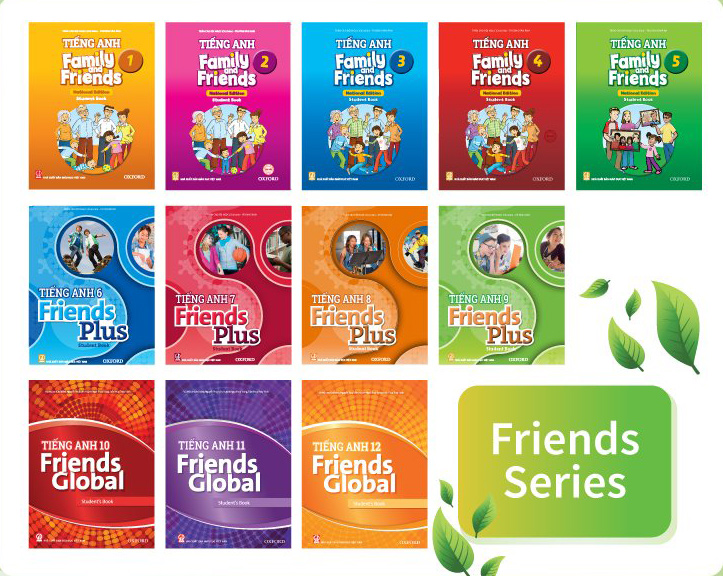 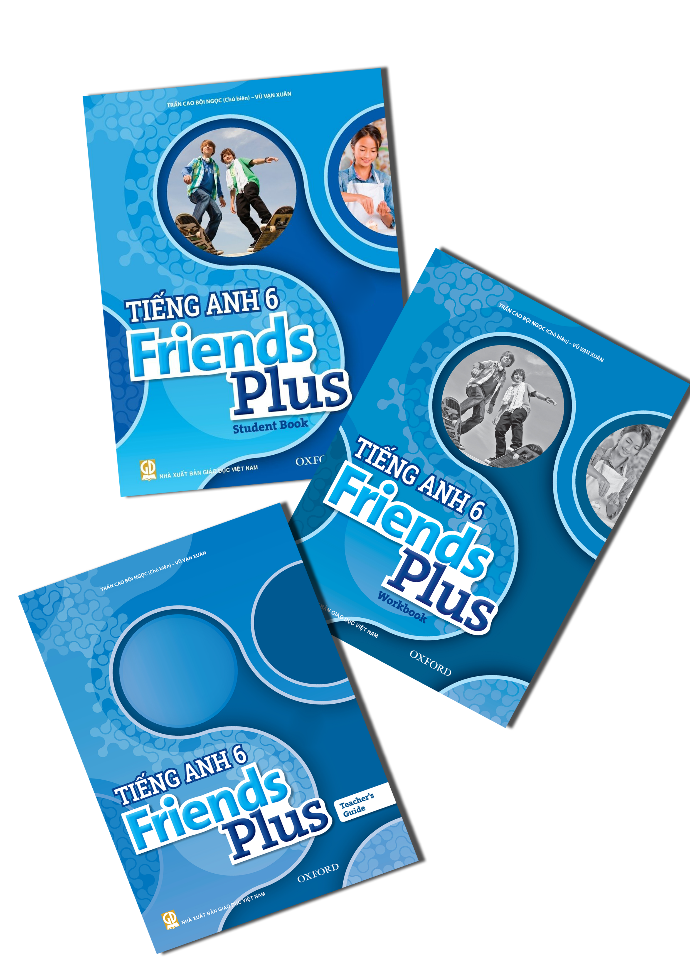 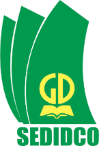 www.phuongnam.edu.vn